Matematica Impariamo a distinguere i numeri pari da quelli dispari
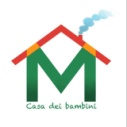 Disponi in una ciotola alcuni pezzetti di lego  oppure perline o anche della  pasta. 
Prendi dei foglietti di carta e una penna e disponili in un vassoio
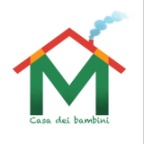 Scrivi i numeri da 1 a 10 e disponili sul tavolo
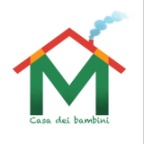 Metti sotto il numero la quantità corrispondente di lego. Attenzione disponili sempre a due. Il numero dispari sarà quello che accanto non avrà nessun pezzettino
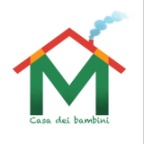 Avvia il video
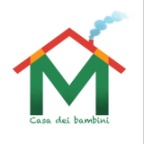